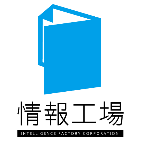 バックナンバーサイトイメージ
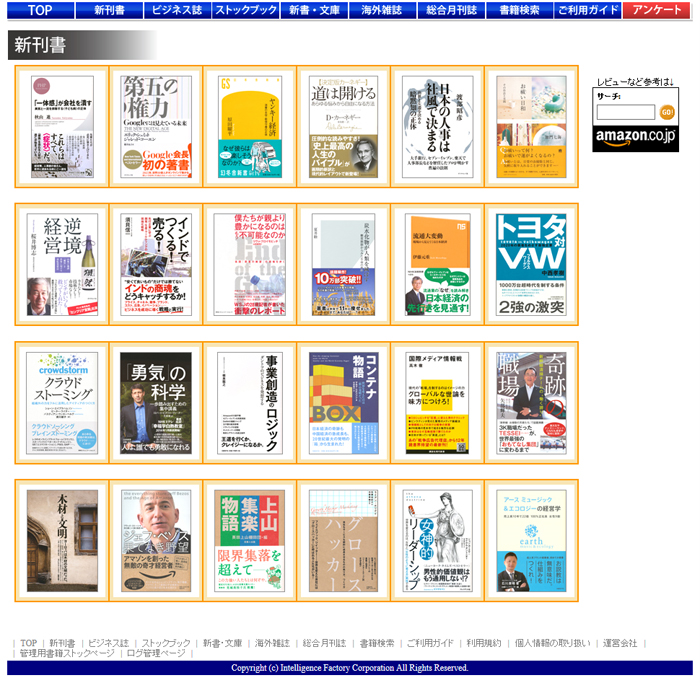